Литературное чтение
Раздел 
«Ребятам о зверятах»
МАОУ «Гимназия №1» 
г. Сыктывкара
Старикова Л.П.
2013  год
Эпиграф урока
«Я слышу – я забываю, 
 Я вижу – я запоминаю, 
 Я делаю – я понимаю» 
(китайская пословица)
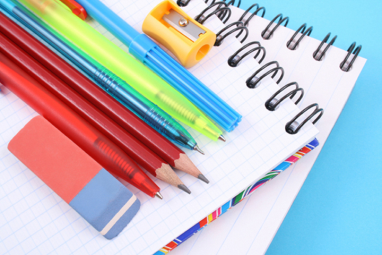 Правила работы в ресурсном круге
-Высказывается каждый участник круга. 

 -Ответив сам, выслушай других.
 
 -Даём право высказаться каждому.
  
-Нам помогут слова: 
  « я присоединяюсь»,
  « я согласен».
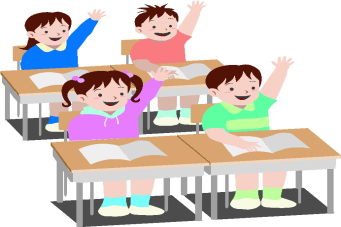 Михаил Павлович Коршунов(1924 – 2003)
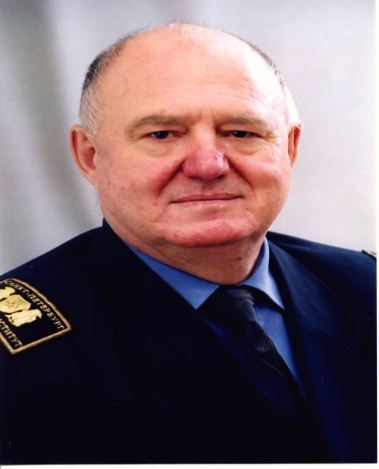 Михаил Павлович Коршунов(1924 – 2003)
«Я давно мечтал: обмакну перо в чернильницу, а в чернильнице, на самом донышке, сидит смех. Я его осторожно вытащу на кончике пера, как золотую рыбку, - и…в книжку! Чтобы вся книжка, каждая её страничка, заулыбалась, засмеялась».
Произведения М. Коршунова
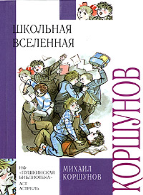 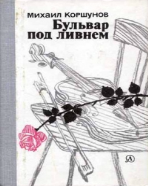 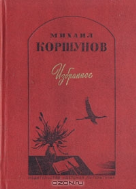 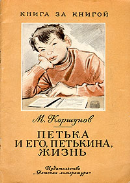 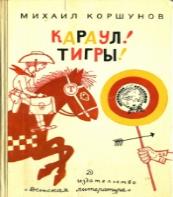 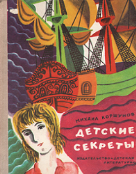 «Дом в Черёмушках»
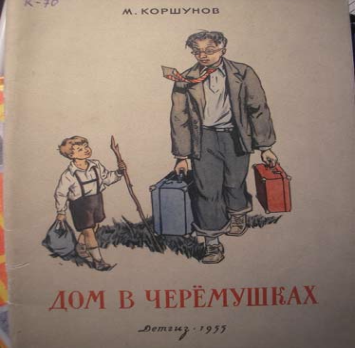 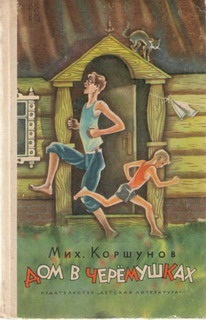 Тема урока: «Коты бывают разные…  « Дом в Черёмушках» (отрывок)»
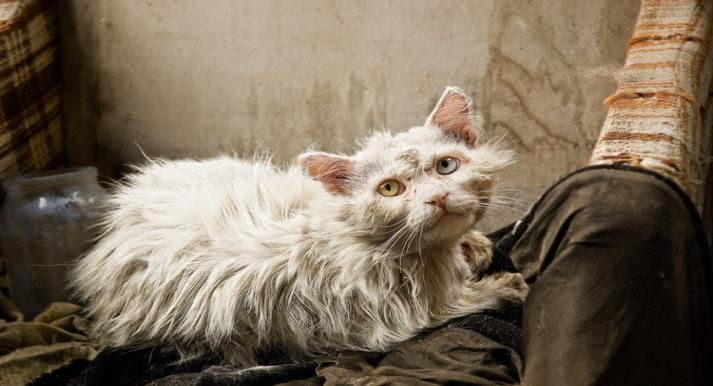 Цели урока
Продолжить работу над развитием умения выразительно читать отрывок;
 вести диалог с автором; 
анализировать  художественный  текст.
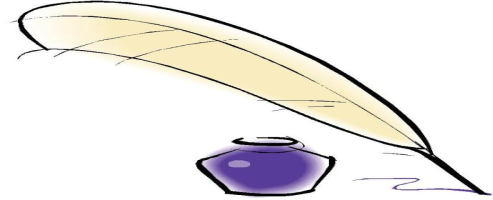 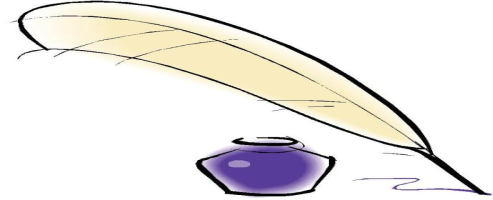 Словарная работа
Молочница – женщина, торгующая молоком вразнос по домам или с рук. 
 Несимпатичный – некрасивый. 
 Бесцеремонный – беззастенчивый, развязный. 
Поддувало – отверстие в печи под топкой.
Физкультминутка
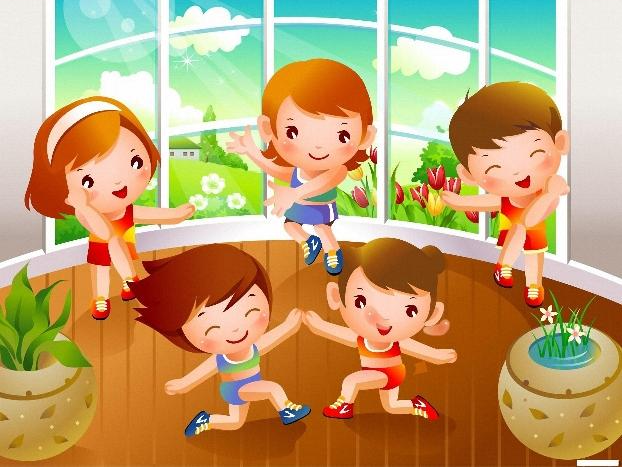 Работа в группах
Задание.   Озаглавить  части  текста.
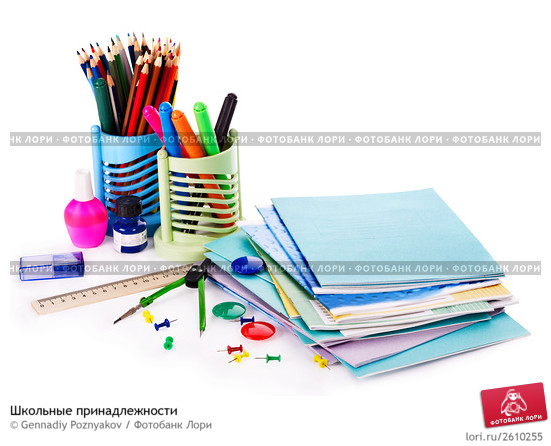 Алгоритм работы в группах
1.В группе должен быть ответственный. 
    2. Работать должен каждый на общий результат. 
   3. Один говорит, другие слушают. 
   4. Своё несогласие высказывай вежливо. 
   5. Если не понял, переспроси.
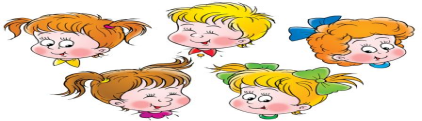 Работа в парах
Дать характеристику главным героям, пользуясь опорными словами: 
доброта, эгоизм, забота,
 равнодушие, бодрость, 
спокойствие, возмущение, 
страх, удивление, сочувствие,
 беспокойство.
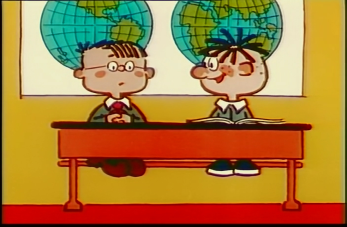 Рефлексия
Сегодня я узнал…
У меня получилось…
Было интересно…
Мне понравилось…
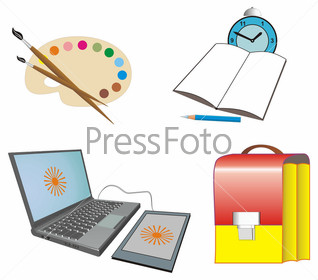 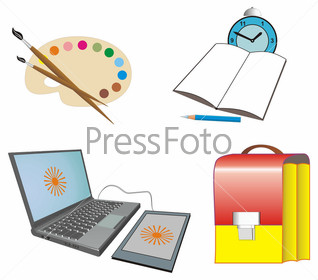 Молодцы, приятно с вами работать. 
Спасибо за урок.
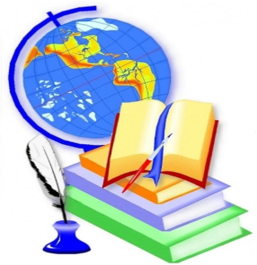 В презентации использованы Интернет – ресурсы.